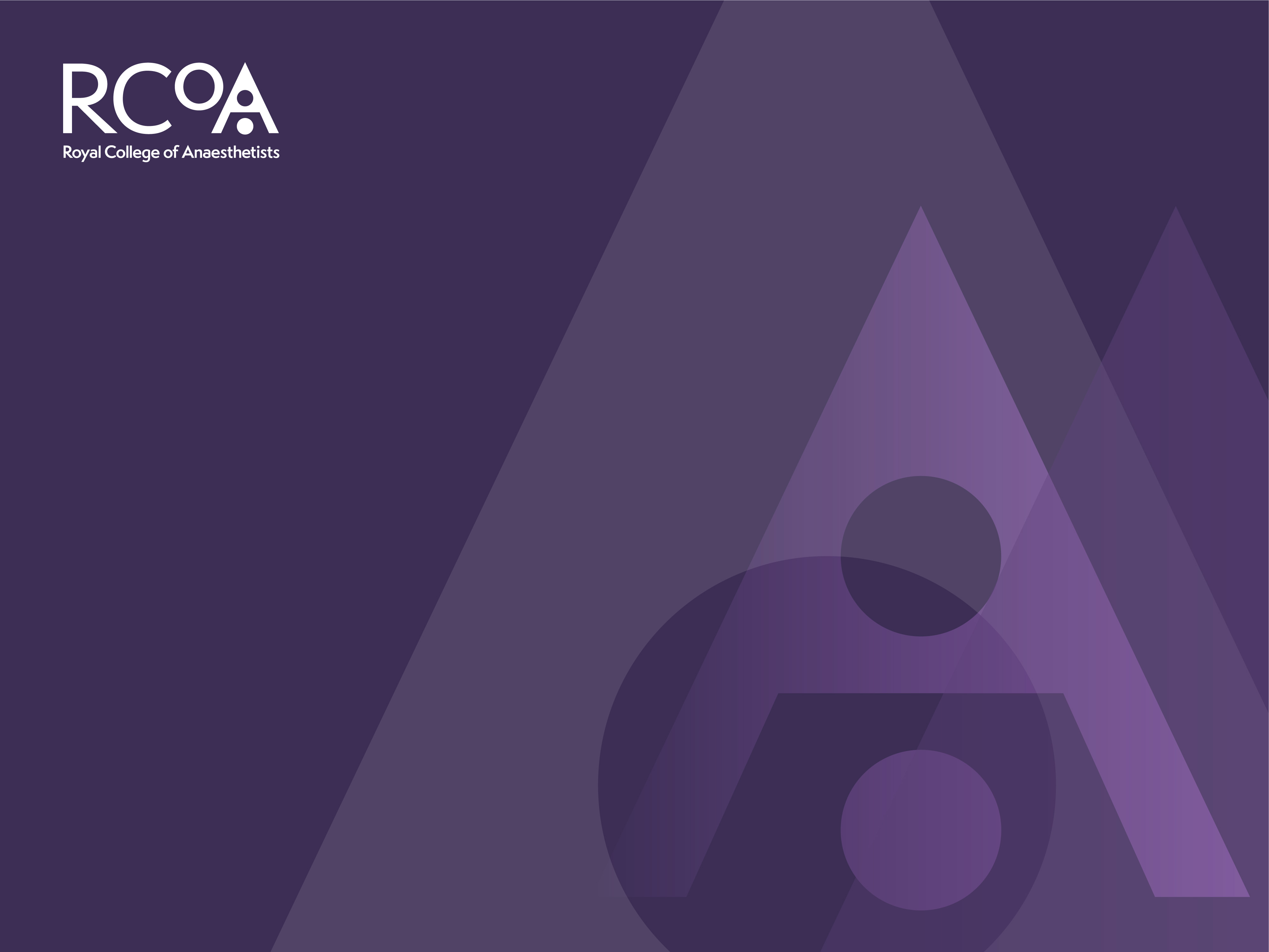 A call to the resus roomDr Hilary GlaisyerJuly 2017
The setting
You are working in a DGH as an anaesthetist and called to resus in A and E at midnight.
A 19 month old girl needs resuscitation
She was found collapsed at home by her mother who dialed 999
There are widespread petechial haemorrhages which suggest meningococcal sepsis
The mother:
is very young and is unaccompanied

smells of alcohol

is holding a small baby who is sparsely clothed and crying
Treatment:
Together the paediatric registrar and you instigate treatment 

The consultant paediatrician is called

The child is stabilised and transferred to the nearest Paediatric Critical Care (PCC)
The Mother’s background
She is a single mother, only 17 years old
She admits to having postnatal depression and drinking heavily
She is under the community psychiatric team
She grew up in care and is without a stable family
She presently lives in temporary bed and breakfast accommodation
Key questions and learning points
What are the safeguarding issues?
What are your responsibilities?
What will happen next?
Features raising concerns
The physical condition of both children
The safety of the baby
The mother’s drinking while caring for the children
The mother is a “care leaver” and as such is at increased risk herself of safeguarding issues
The mother’s mental state
The mother’s apparent social isolation
What are your safeguarding responsibilities and duties?
Document your involvement and any relevant facts/findings carefully but do not stray into “opinion”
It is likely that the family are known to social care
The paediatrician will involve the on-call team to further assess the safeguarding needs of the whole family
The mother should be kept informed (paediatricians will generally lead this discussion)
What next?
The baby should not go home in these circumstances and also needs antibiotic prophylaxis
The paediatricians may well admit the baby to the ward 
There is no reason why the mother should not be able to be with the child who is transferred if she wishes
What next?
An urgent referral to other agencies is likely to be made by the paediatrician in the morning and a strategy meeting is likely to be called and a child protection plan put in place
You should ask to be kept informed of the outcome
Key points
The safeguarding of the whole family raises concern and it is likely that they are already known to various agencies but this cannot be assumed 
You should ensure that you document your involvement and that other findings are also carefully recorded by the team 
You should not assume that all the correct steps are taken or that you will be kept informed
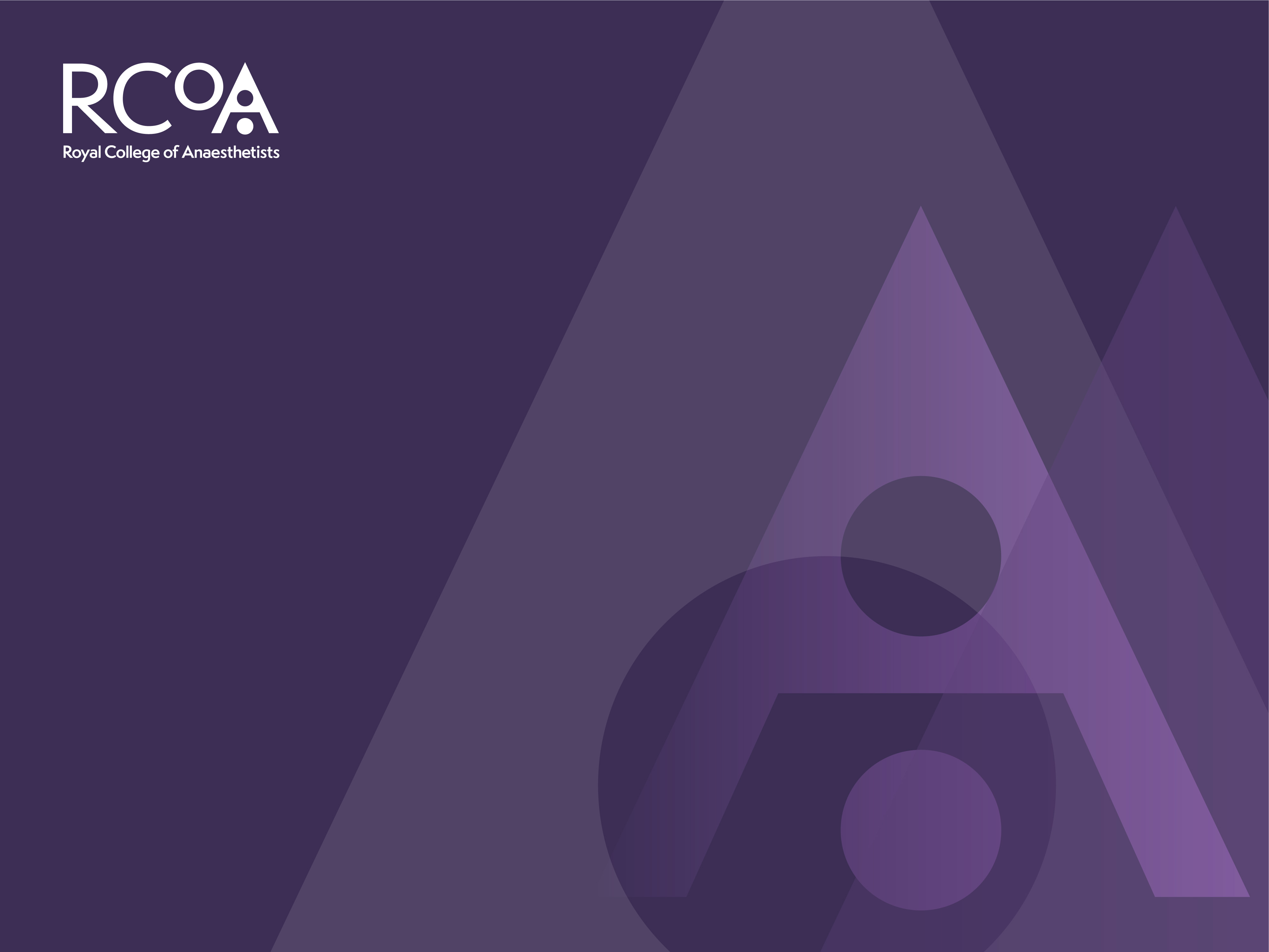 See also www.rcoa.ac.uk/safeguardingplus